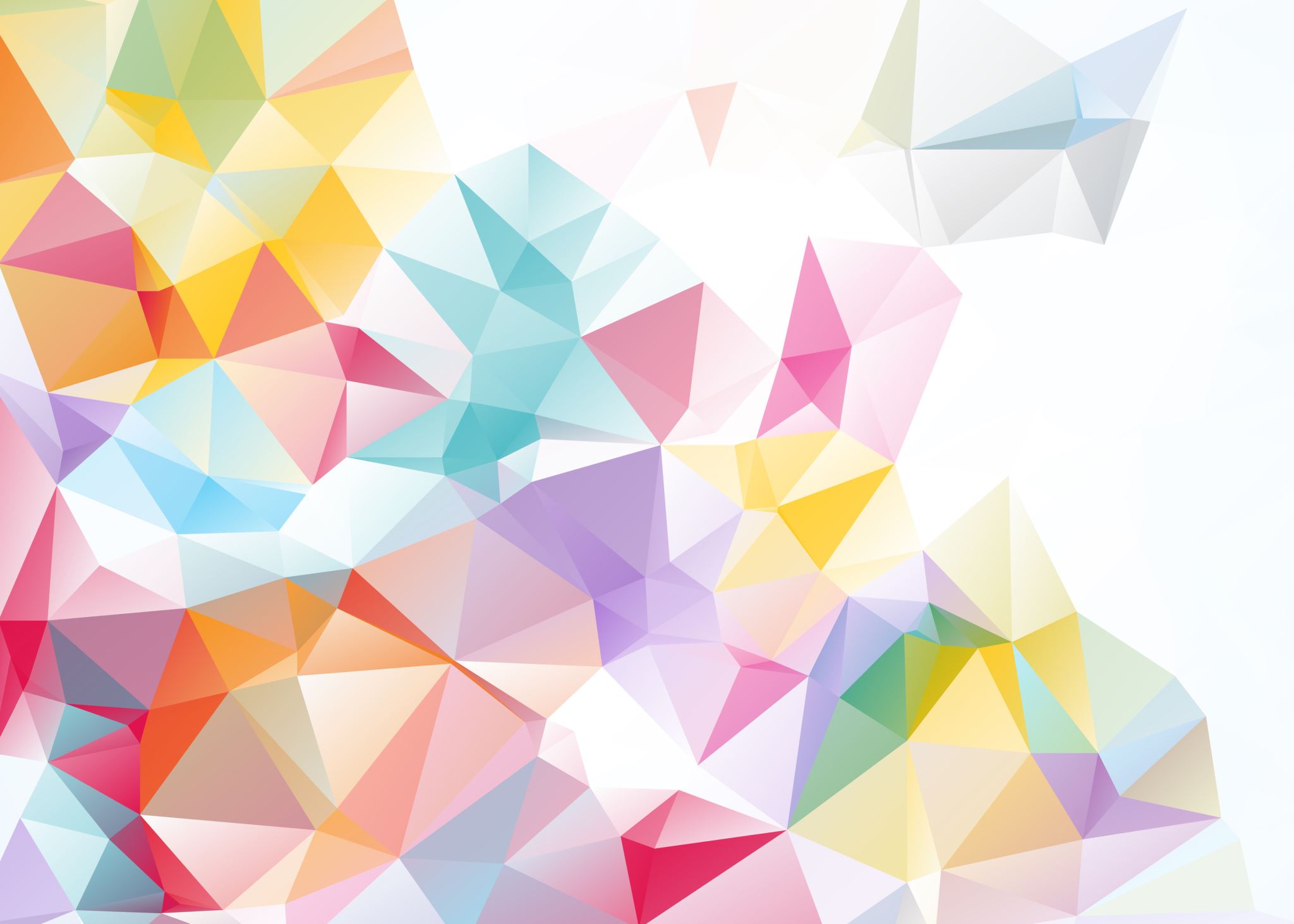 Skolebestyrelsesmøde 14. november 2023
[Speaker Notes: To arbejdsgrupper – Damien inviteret områderne til dialog.]
Elevtrivsel
Lærer du noget spændende
Er du med til at bestemme..
Lærerne er gode til at hjælpe
Hjælper lærerne dig med at lære andre måder..?
Undervisningen giver mig lyst til at lære mere
Årshjul- fremadrettet
Forældreloyalitet – ambassadører for skolen- hvordan gør vi bedst?
Høring Administrative fællesskaber
Proces